Ministry of Investment,
Industry and Trade of the Republic of Uzbekistan
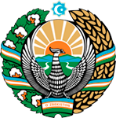 Production of semi-automatic washing machine components
Project overview
Business model: production of 25 million units of washing machine components per year
Financing
35 mln USD
Project scope
Production of washing machine components
Production process for washing machine components
Incentives
Infrastructure development at state cost* (project cost exceeding 15 mln USD)

Across the Republic, 27 FEZs offer tax breaks on land, property, water and CIT. 
(CIT - applied for investments over 3 mln USD)
Production of 
parts and filters
Design and development
Assembling the connecting parts
Quality control, packaging and logistics
Project description
Domestic market
Existing 5 neighbor markets
Russia, Europe, Middle East markets
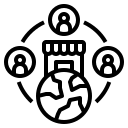 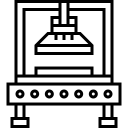 2 production lines
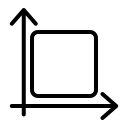 Capability to produce various sizes and powers
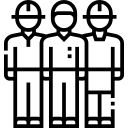 ~100 employees
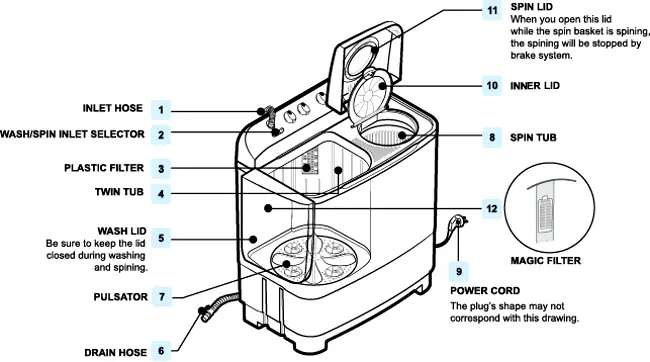 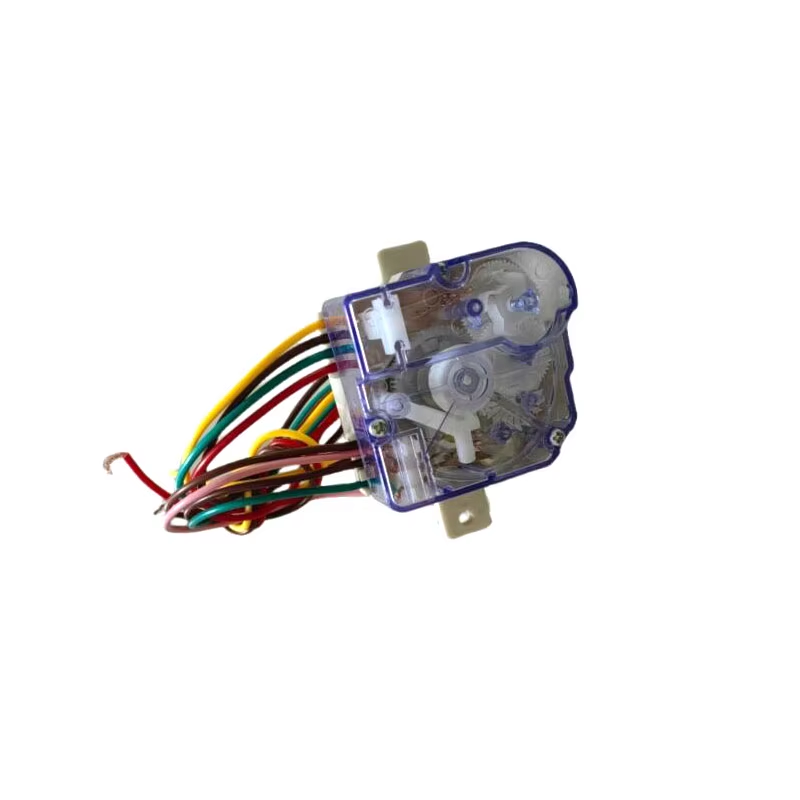 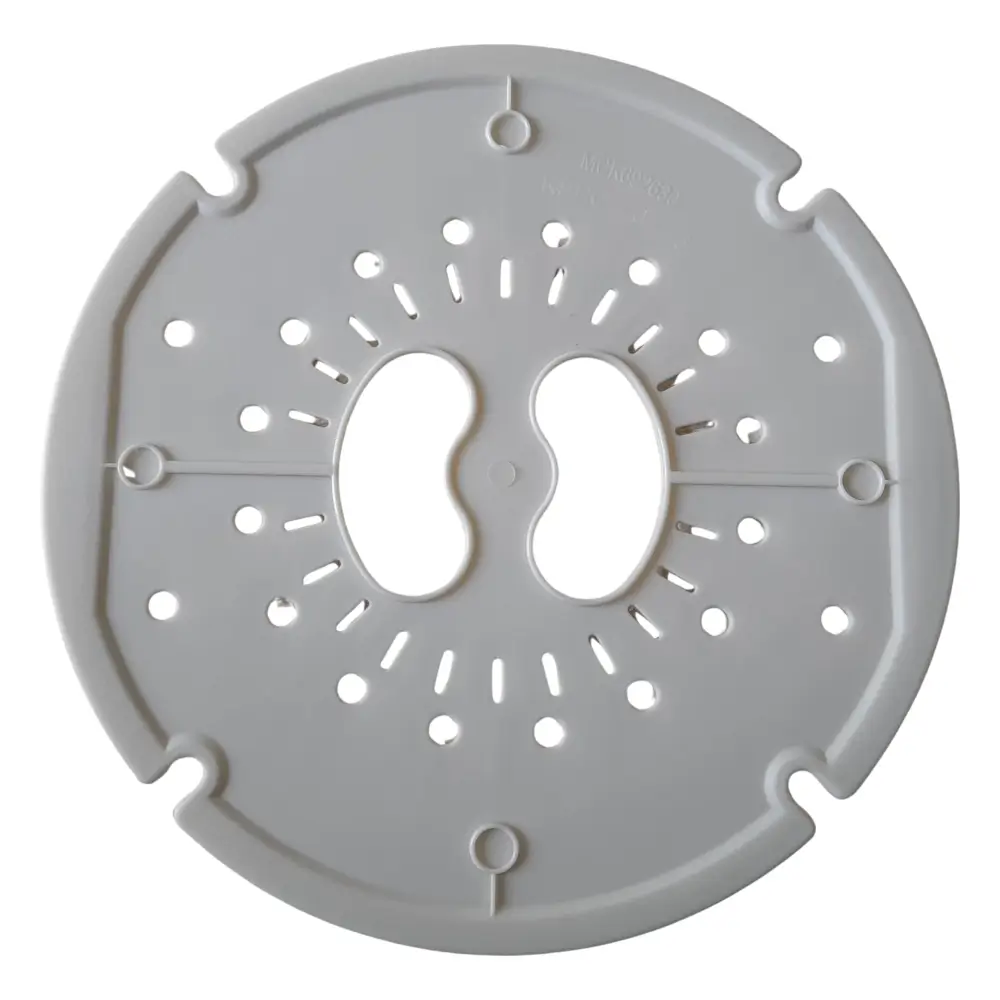 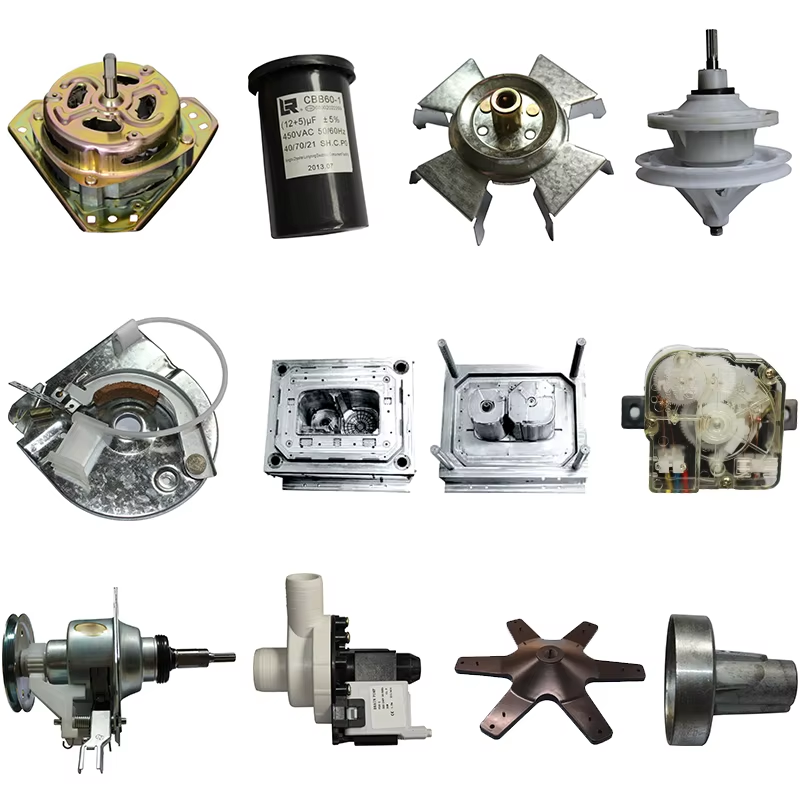 Production and trade volume of washing machine (2024)
Infrastructure
Gas                                           12 cents/m³
Electricity                             7 cents/kWh
Water                                     20 cents/m³
Consumption (including CA region)
Production
Export
Import
22 USD mln
600 USD mln
30 USD mln
90 USD mln
Ministry of Investment,
Industry and Trade of the Republic of Uzbekistan
We invite to invest in production of semi-automatic washing machine components in Uzbekistan
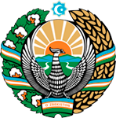 Trade agreements
Project overview
Competition: Uzbekistan offers highly competitive structure of operating costs for manufacturing of finished goods internationally
CIS Free Trade Agreement creates more integrated and open market with CIS countries.
GSP+ agreement allows to export to EU at reduced or zero tariff for 6 200 products.
Uzbekistan washing machine import,USD mln
Average electricity cost US cents kw/h
Top-7 washing machine exporters, USD bln
Average wage, USD ths per month
Location
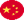 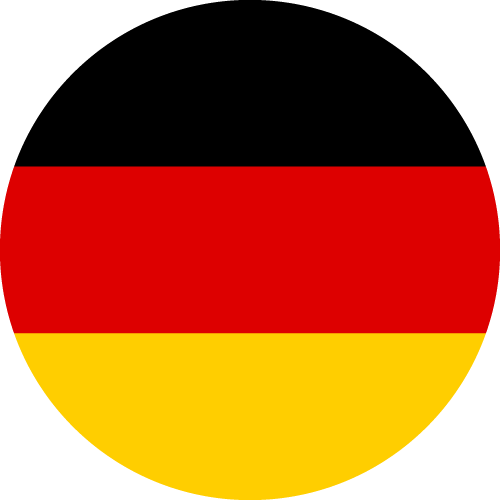 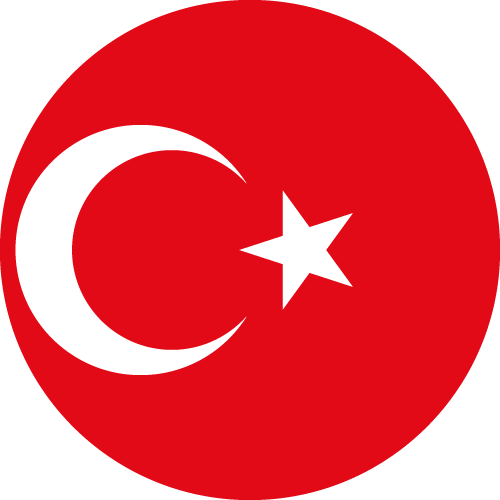 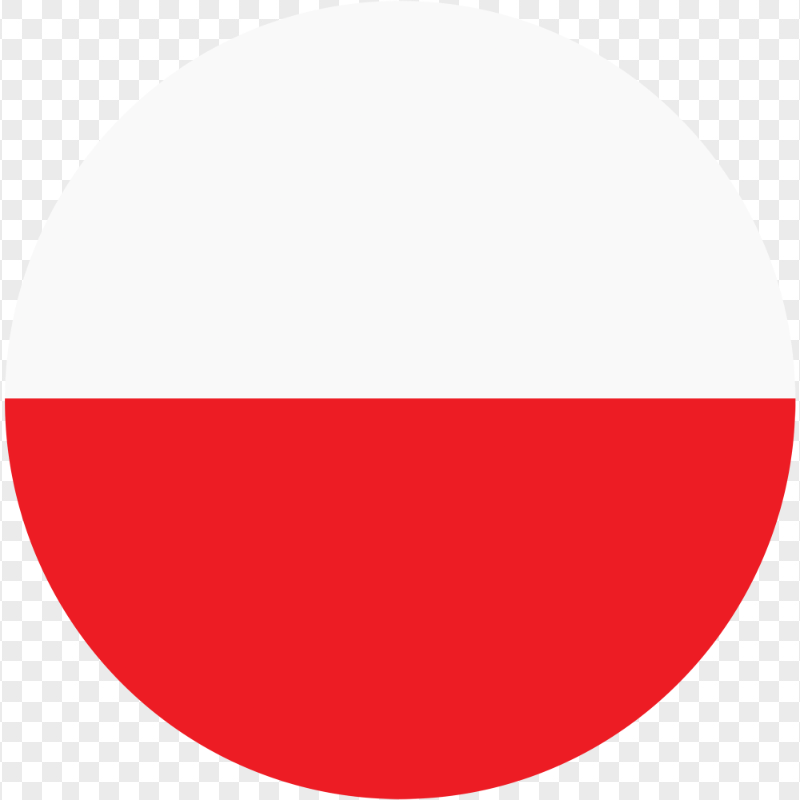 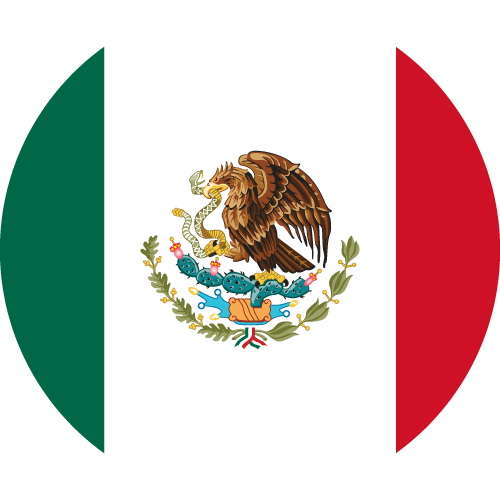 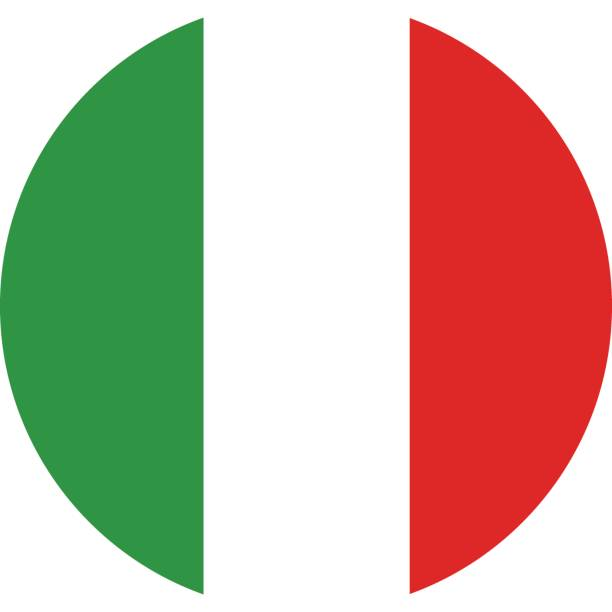 Tashkent region
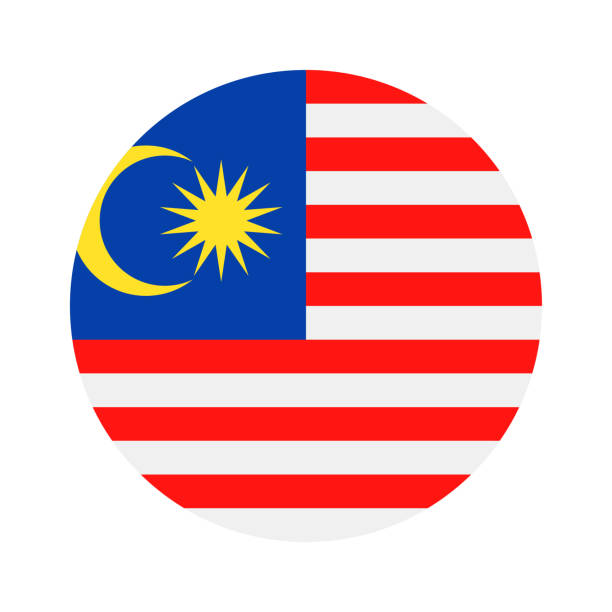 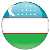 Availability of labor in electrical industry
Washing machine manufacturers can benefit from:
- Rapidly growing population and purchasing power of the population
- Availability of skilled & unskilled labor
 Building on existing infrastructure and distribution networks
Incentives: Free economic  zones offer tax breaks on land, CIT, water.
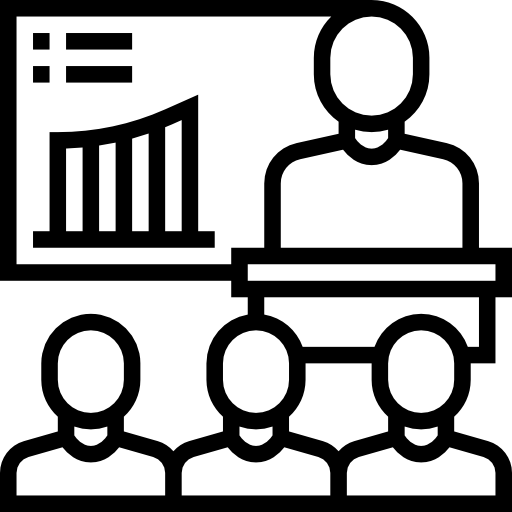 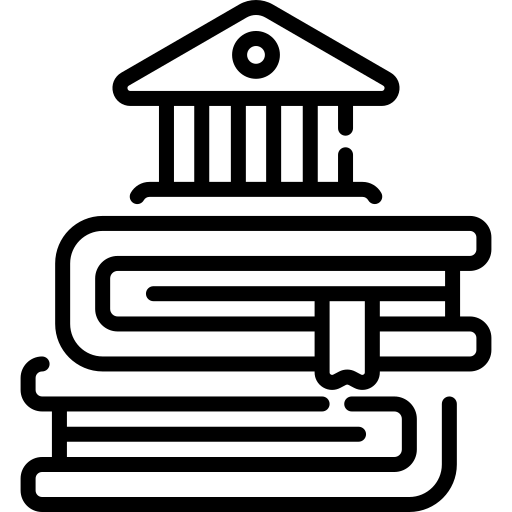 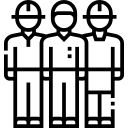 Ministry of Investment,
Industry and Trade of the Republic of Uzbekistan
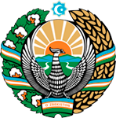 On the strategic international logistics corridor
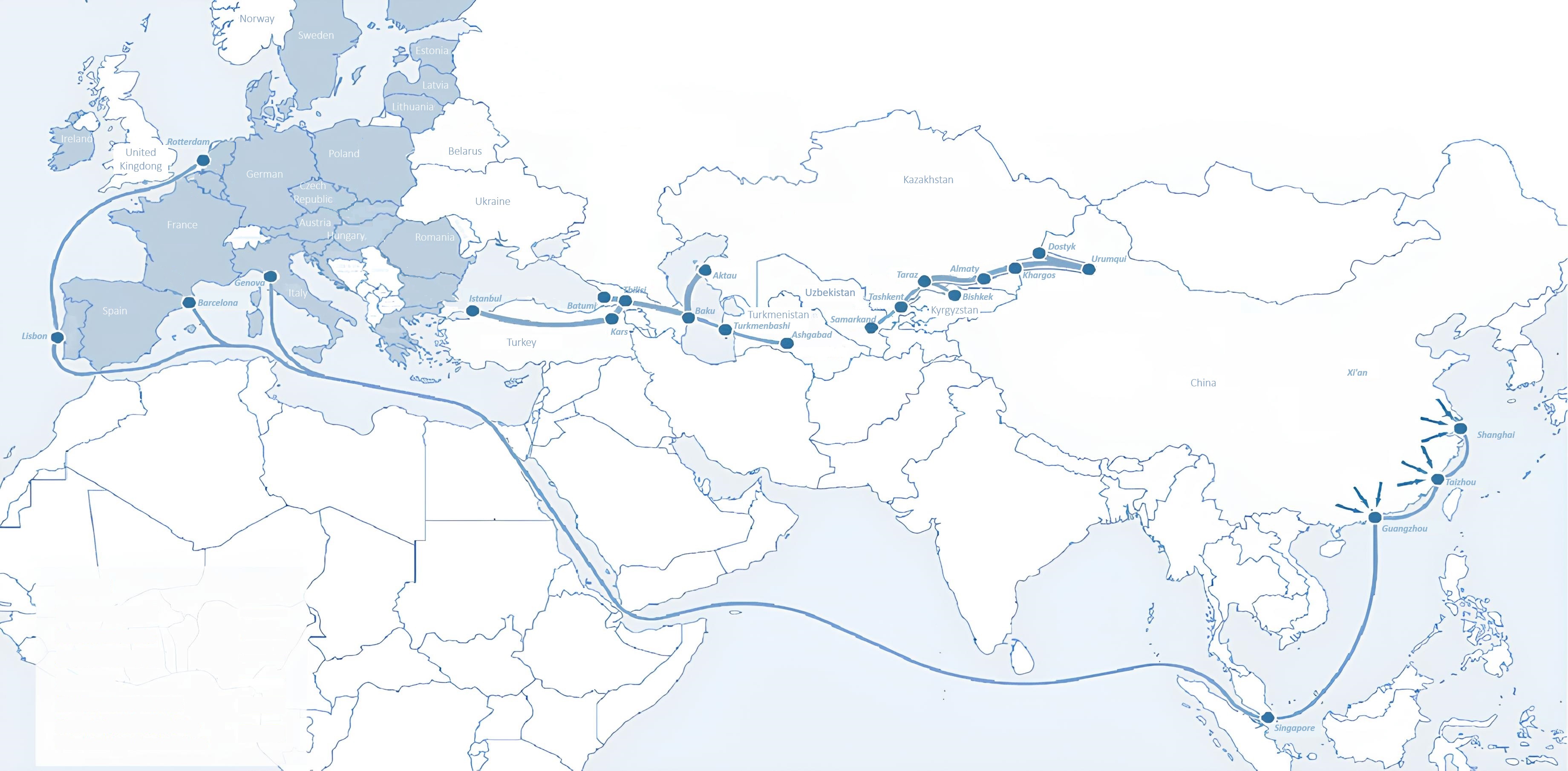 Sankt-Peterburg
Tallin
Latvia
Riga
Moscow
Klaipeda
Hamburg
Minsk
Berlin
Brest
Povorina
Kyiv
Essen
Lviv
Kandiagash
Paris
Volgograd
Chop
Aktogay
Ulan-Bator
Saksaulskaya
Astraxan
Beyney
Bayangal-Mangal
Osh
Kashgar
Malatya
Mersin
Mazar-i-Sharif
Saraxa
Xirat
Afghanistan
Peshavar
Iran
Pakistan
Bandar-e-Abbas
Chakhbahar
Karachi
Ministry of Investment,
Industry and Trade of the Republic of Uzbekistan
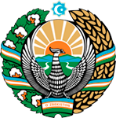 Excellent air connectivity from Tashkent and other Uzbek airports
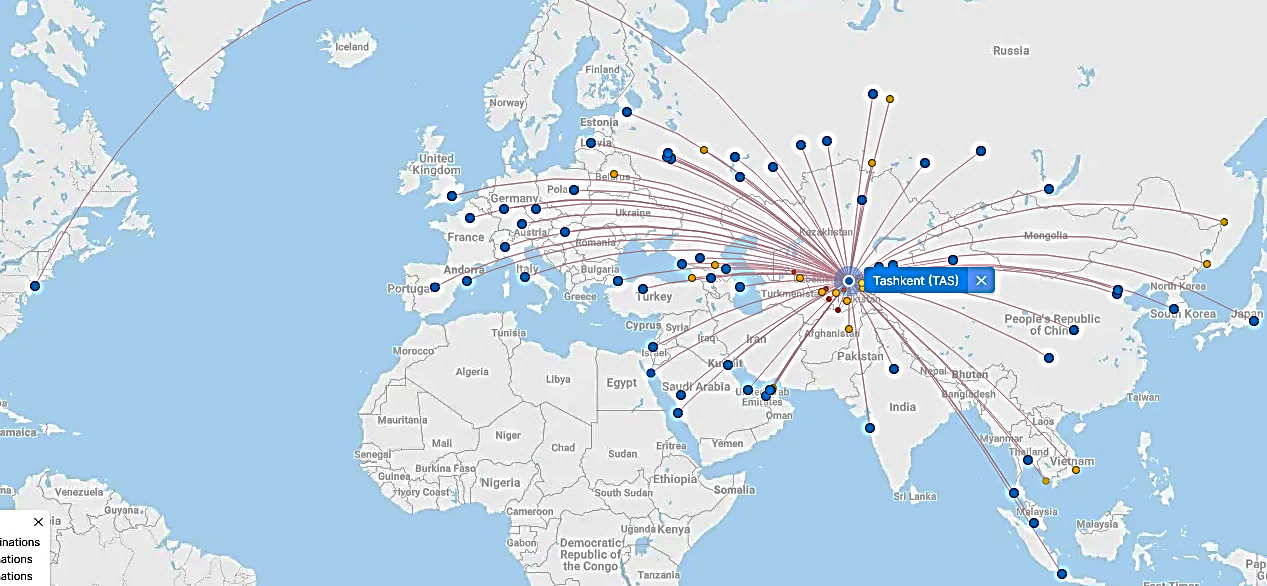 New York
A visa-free policy for tourists from 90 countries

Diverse range of 59 carriers in Uzbekistan’s airport

11 airports across the Country, the main airports are Tashkent, Samarkand and Bukhara